The Economic Impact of Devon’s Visitor Economy 2019

Torbay


Produced on behalf of the Devon Tourism Partnership
By
The South West  Research Company Ltd


November 2020
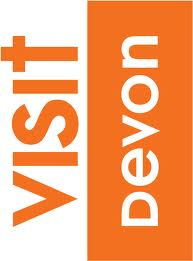 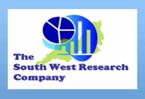 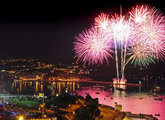 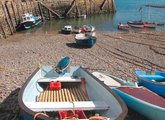 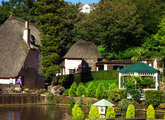 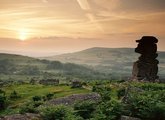 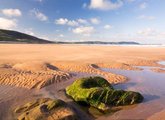 Contents
Page
Introduction			3				
Torbay data			4
Devon data			17
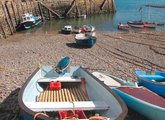 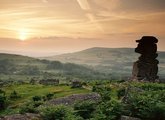 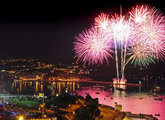 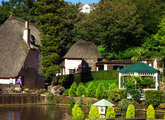 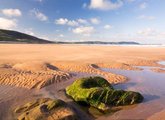 Introduction
This report examines the volume and value of tourism and the impact of visitor expenditure on the local economy in Torbay and Devon county in 2019.  It should be noted that not all districts within the county have taken part in this project this year and as a result the district breakdowns refer only to those participating.  Full county figures are available from page 17 of this report.

The figures were derived using the Cambridge Economic Impact Model undertaken by The South West Research Company (TSWRC).  The model utilises information from national tourism surveys and regionally/locally based data.  It distributes regional activity as measured in those surveys to local areas using ‘drivers’ such as the accommodation stock and occupancy which influence the distribution of tourism activity at local level.

For further information on the Cambridge Model and the terms used in this report please see Appendix 1 which accompanies this report.

For an overview of 2019, including key facts about the economy, weather and key events please see Appendix 2 of this report.
Value of Tourism 2019

Torbay
Torbay – Staying visits
Information on staying visits is derived from the Great Britain Tourism Survey (GBTS) for domestic visitors and from the International Passenger Survey (IPS) for Overseas visitors.  Data at a county level is derived from the national surveys for trips, nights and spend but adjusted to account for local data and modelled below this level.
6
Torbay - Staying visits in the county context
Torbay - Staying visits by accommodation type
Torbay - Staying visits by purpose
Torbay – Day visits
Information on day visits within this report has been derived from the 2019 Great Britain Day Visit Survey (GBDVS).   The survey, which was first undertaken in 2011, provides a much needed update on day visit activity in Great Britain and generally speaking estimated greater frequencies of trip taking than the previous day visit survey (England Leisure Visits Survey 2005). As a result of the new methodology in 2011 comparisons with previous day visit estimates are not possible.

The GBDVS distinguishes between day visits to a town or city; to the seaside and coast; and to the countryside.  Different drivers are used within the model to distribute these trips.  Local ‘drivers’ such as attraction footfall, quality and size of countryside and coastline  are factored into the model for this purpose.
6
Torbay - Day visits in the county context
Torbay - Day visits by location
Torbay - Direct visitor expenditure by category
Information on the breakdown of visitor spending is available from the three main tourism and day visitor surveys by type of visitor.  The Model divides the expenditure between five sectors:

Accommodation

Shopping for gifts, clothes and other goods

Eating and drinking in restaurants, cafes and inns

Entry to attractions, entertainment and hire of goods and services

Transport and travel costs including public transport, purchase of fuel and parking


The following pages look at the breakdown of this expenditure and business turnover arising from this expenditure.

By applying the expenditure breakdown to the estimates of visitor spending the Model generates estimates of total spending by the five business sectors.  Visitor expenditure in each sector represents additional turnover for businesses in those sectors.  However, evidence from national studies suggests that some minor adjustments are required to match visitor spend to business turnover.  In particular, some expenditure on food and drink actually takes place in inns and hotels that fall into the accommodation sector and at attractions.  The turnover for each business sector has therefore been adjusted to take account of these marginal changes.  More significantly, expenditure on travel costs associated with individual trips is  as likely to take place at the origin of the trip as it is at the actual destination.  It is therefore assumed that only 60% of total travel expenditure accrues to the destination area.
6
Torbay – Direct visitor expenditure by category
6
Torbay – Other visitor related expenditure by category
Spend on second homes estimates cover rates, maintenance, and replacement of furniture and fittings.

Spend on boats estimates cover berthing charges, servicing and maintenance and upgrading of equipment.

Additional spending is incurred by friends and relatives as a result of people coming to stay with them.
6
Torbay – Tourism related employment
Having identified the value of turnover generated by visitor spending in each business sector it is possible to estimate the employment associated with that spending.

The use of visitor expenditure to generate job numbers underestimates the number of jobs arising in the attractions/entertainment sector. The underestimate arises because local authorities and voluntary bodies do not always seek to recoup the full operating costs of individual attractions of facilities from entrance charges.  Therefore an additional percentage of direct employment is added to the attractions sector estimates to take account of this factor.

This section of the report looks at employment on three levels;

Direct Jobs - Direct jobs are those in businesses in receipt of visitor spending.  For example, jobs supported by visitor spending at a hotel would be direct jobs.

Indirect Jobs - Indirect employment arises as a result of expenditure by businesses in direct receipt of visitor expenditure on the purchase of goods and services for their businesses.  For example, some of the employment at a business supplying food and drink may be supported through the supplies that the business sells to hotels (or any other business in direct receipt of visitor expenditure).

Induced Jobs - Induced jobs are those that are supported by the spending of wages by employees in direct and indirect jobs.  Such spending will be spread across a wide range of service sectors.

Estimates are shown for actual jobs and full time equivalent jobs (FTE’s).
6
Torbay – Tourism related employment
Estimated actual employment
Full time equivalent  employment (FTE’s)
6
Devon 2019
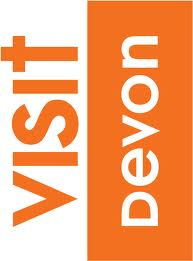 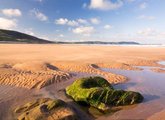 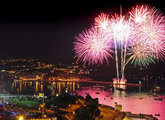 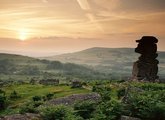 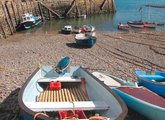 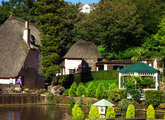 Devon - Key facts at a glance
Total visitor related spend
£2,497,267,000
Friends and relatives spend (non-visitor)
£62,429,000
Total estimated actual employment
60,244
(45,263 FTEs)

10%
of all employment
Second home/holiday accommodation spend
£15,549,000
Devon - Staying visits in the regional context
Devon - Staying visits by accommodation type
Devon - Staying visits by purpose
Devon - Estimated seasonality of staying visits
6
Devon - Estimated seasonality of staying visits
6
Devon - Day visits in the regional context
Devon - Day visits by location
Devon - Estimated seasonality of day visits
6
Devon – Direct visitor expenditure by category in the regional context
Devon – Direct visitor expenditure by category
6
Devon – Other visitor related expenditure by category
6
Devon – Business turnover
6
Devon – Tourism related employment in the regional context
6
Devon – Tourism related employment
Estimated actual employment
Full time equivalent  employment (FTE’s)
6